Analyzing Program Comprehensibility of GoProjects
Moumita Asad, Rafed Muhammad Yasir, Shihab Shahriar, Nadia Nahar, Md. Nurul Ahad Tawhid
Institute of Information Technology, University of Dhaka, Bangladesh.
About Go
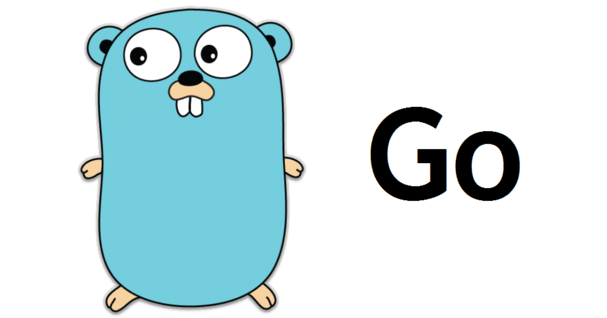 An open source programming language developed and maintained by Google
2
Renowned Go Projects
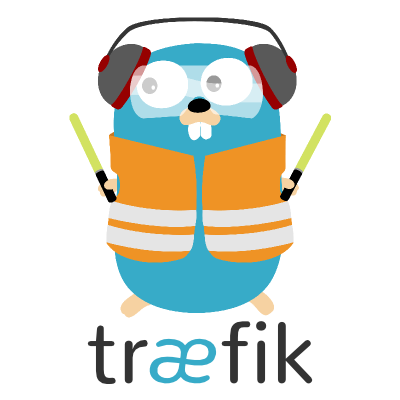 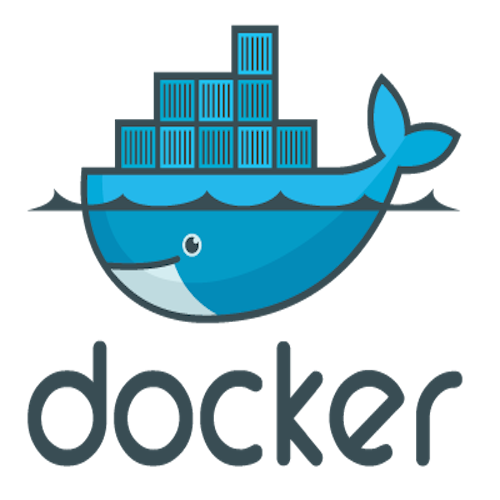 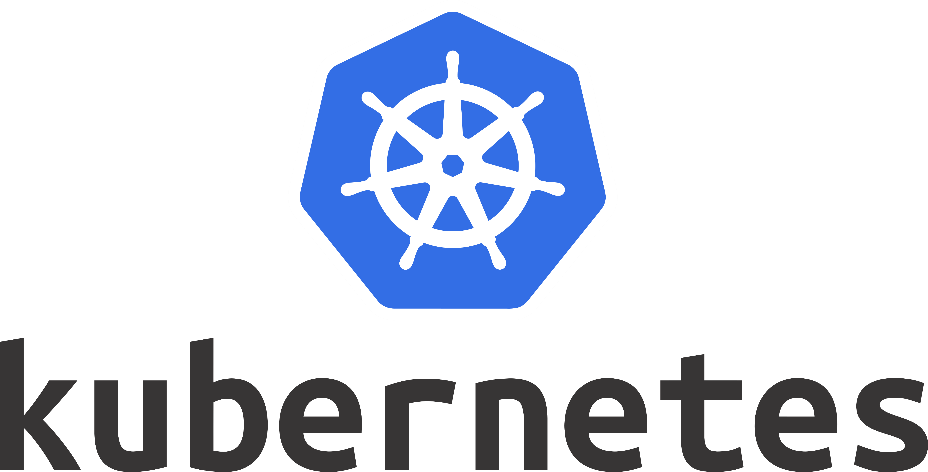 3
Companies Using Go
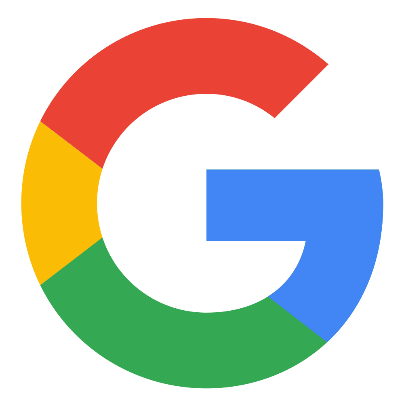 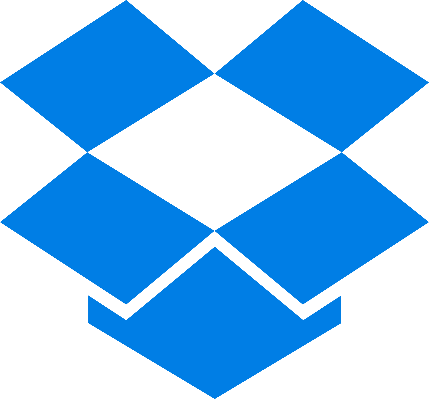 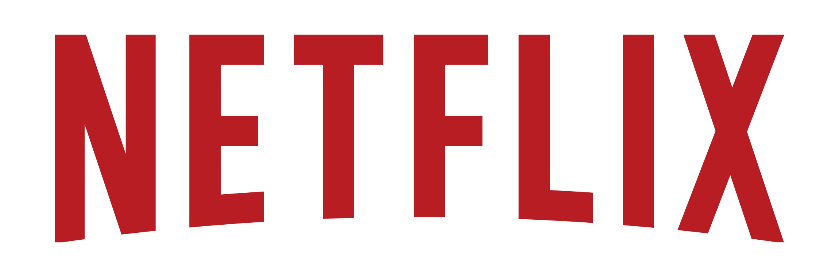 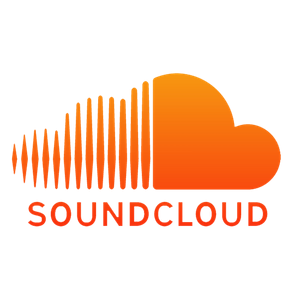 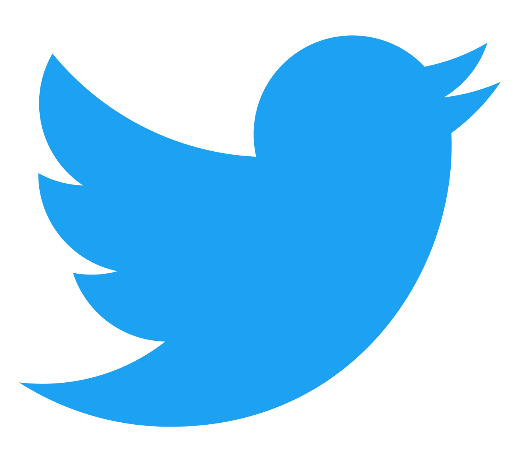 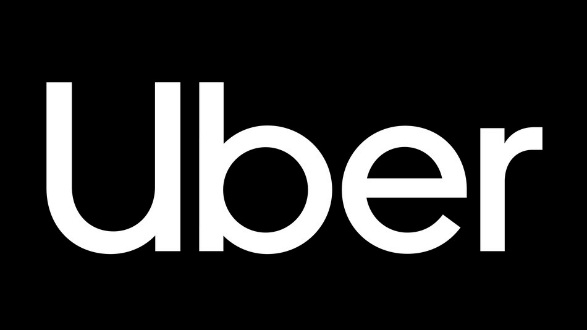 4
Problem Definition
Existing studies [1], [2], [3] have analyzed aspects of Go such as design patterns, code smells and comment density
The comprehensibility (the degree of ease with which a programmer read and comprehend a program [4]) of Go projects have not been explored yet
[1] Rafed Muhammad Yasir, Moumita Asad, Asadullah Hill Galib, Kishan Kumar Ganguly, and Md Saeed Siddik. Godexpo: an automated god structure detection tool for golang. In Proceedings of the 3rd International Workshop on Refactoring, pages 47–50. IEEE Press, 2019.
[2] Frank Schmager, Nicholas Cameron, and James Noble. Gohotdraw: Evaluating the go programming language with design patterns. In Evaluation
and Usability of Programming Languages and Tools, page 10. ACM, 2010.
[3] Hao He. Understanding source code comments at large-scale. In Proceedings of the 27th ACM Joint Meeting on European Software Engineering Conference and Symposium on the Foundations of Software Engineering, pages 1217–1219. ACM, 2019. 
[4] Gerard K Rambally. The influence of color on program readability and comprehensibility. In Proceedings of the 17th SIGCSE Technical Symposium on Computer Science Education, pages 173–181, 1986.
5
Problem Definition
Program comprehension is the precondition of performing any maintenance related activities [5] 
A major reason behind introducing the Go programming language is to make code more maintainable [6] 
Analyzing the program comprehensibility of Go projects will help to
gain insight regarding maintainability 
identify scopes for making projects more comprehensible 
decide whether developers should use Go for their projects
[5] Simone Scalabrino, Gabriele Bavota, Christopher Vendome, Mario Linares-V´asquez, Denys Poshyvanyk, and Rocco Oliveto. Automatically assessing code understandability: How far are we? In Proceedings of the 32nd International Conference on Automated Software Engineering, pages 417–427. IEEE Press, 2017.
[6] Rob Pike. Go at google: Language design in the service of software engineering, 2012. URL http://talks.golang. org/2012/splash.article, 2012.
6
Contributions
Investigates the comprehensibility of Go projects
Develops a tool CompreGo to detect code fragments that need to be refactored for improving comprehensibility
7
Investigating the Comprehensibility of Go Projects
Methodology
Analyzes the program comprehensibility of Go projects by comparing those with Java projects
9
Dataset Selection
Repositories must have at least 10,000 lines of code and a readme file or a GitHub description
Repositories must not be a fork or mirror of another one
The size of the codebase should not exceed 215 MB [8]
[8] Tobias Roehm, Daniel Veihelmann, Stefan Wagner, and Elmar Juergens. Evaluating maintainability prejudices with a large-scale study of opensource projects. In Proceedings of the International Conference on Software Quality, pages 151–171. Springer, 2019
10
Dataset Preprocessing
Folders containing external libraries, generated source files or test code are excluded
A list of 60 file system paths (e.g.,“**/libs/**”) provided in [8] is used
Apart from the list, the pkg folder is excluded from Go projects
[8] Tobias Roehm, Daniel Veihelmann, Stefan Wagner, and Elmar Juergens. Evaluating maintainability prejudices with a large-scale study of opensource projects. In Proceedings of the International Conference on Software Quality, pages 151–171. Springer, 2019
11
Metrics Calculation
Five static code metrics are used 
Too Long Files
Too Long Methods
Nesting Depth 
Lack of Cohesive Comments 
Duplicate Comments
Found to be a good indicator of program comprehensibility [8]
[8] Tobias Roehm, Daniel Veihelmann, Stefan Wagner, and Elmar Juergens. Evaluating maintainability prejudices with a large-scale study of opensource projects. In Proceedings of the International Conference on Software Quality, pages 151–171. Springer, 2019
12
Metrics Calculation
Too Long Files: measures the portion of source code lines that are located in files exceeding 750 lines [8]
Too Long Methods: calculates the number of code lines that reside in methods surpassing 75 lines [8]
Nesting Depth: measures the fraction of code lines belonging to methods exceeding nesting depth 5 [8]
[8] Tobias Roehm, Daniel Veihelmann, Stefan Wagner, and Elmar Juergens. Evaluating maintainability prejudices with a large-scale study of opensource projects. In Proceedings of the International Conference on Software Quality, pages 151–171. Springer, 2019
13
Metrics Calculation
Lack of Cohesive Comments:
comments lack cohesiveness when they are non-informative [9]
[9] Daniela Steidl, Benjamin Hummel, and Elmar Juergens. Quality analysis of source code comments. In Proceedings of the 21st International Conference on Program Comprehension, pages 83–92. IEEE, 2013.
14
Metrics Calculation
Duplicate Comments
Do not provide meaningful information on the different implementation of methods [10]
Follows a similar process as Lack of Cohesive Comments
[10] Anna Corazza, Valerio Maggio, and Giuseppe Scanniello. Coherence of comments and method implementations: a dataset and an empirical investigation. Software Quality Journal, 26(2):751–777, 2018.
15
Statistical Analysis
Wilcoxon Rank-Sum Test [11] is used
Makes no assumption regarding the distribution of the data
Can handle unequal sample size
Null hypothesis: “Code written in Go and Java have no differences regarding comprehensibility” 
This hypothesis is tested individually for each of the five comprehensibility metrics
[11] William Cyrus Navidi. Statistics for engineers and scientists. McGraw- Hill Higher Education New York, NY, USA, 2008.
16
Result Analysis
Dataset Description
50 popular, open-source projects of each language are chosen
18
And tables to compare data
Result of Wilcoxon Rank-sum Test
19
Too Long Files & Too Long Methods
Error handling is verbose in Go
on average each Java method contains 0.05 error handling statements, whereas it is 0.88 in Go
Go does not support generics, which can cause repeatable code, making Go files longer
20
Nesting  Depth
In Java, 
When a try block is added in a method, it increases the nesting depth
Around 33.14% deeply nested method in Java contains at least one try catch block
Chi square test shows a significant association between deeply nested method and the presence of try catch block (p-value < 0.05)
The if statement in Go checks the error and return values accordingly
21
Go Code
Java Code
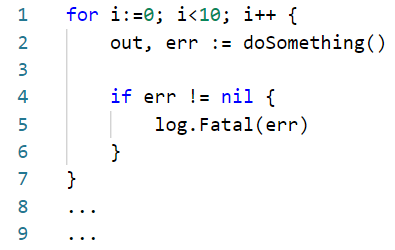 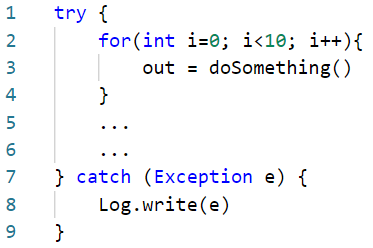 22
Lack of Cohesive Comments & Duplicate Comments
Documenting Go code is much easier than Java
Go commenting conventions are easier to follow
The community considers that generating documentation from comments is simpler and easier in Go than in other languages 
Comments are an important part of the Go language. IDE shows warning when comments are not written following convention
23
Supporting Tool: CompreGo
CompreGo
Comprehensibility Metrics of a Project
./comprego -d directory
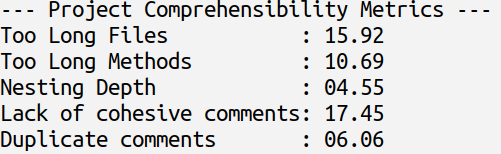 25
CompreGo
Set Optional Arguments

“-TLF”: View list of too long files
“-TLM”: View list of too long methods
“-ND”: View list of deeply nested methods
“-LCC”: View list of non-cohesive comments
“-DC”: View list of duplicate comments
“-ALL”: View details of all the five metrics
26
CompreGo
Custom Thresholds for Metrics Calculation

“-lf number”: Set customized threshold for Too Long Files
“-lm number”: Set customized threshold for Too Long Methods
“-nd number”: Set customized threshold for Nesting Depth
27
Threats to Validity
Threats to Validity
Threats to external validity 
The obtained results may not generalize to other projects.
To mitigate the threat of generalizability, diverse and popular projects are selected, as followed in [12], [13]
[12] Joao P Diniz, Daniel Cruz, Fabio Ferreira, Cleiton Tavares, and Eduardo Figueiredo. Github label embeddings. In Proceedings of the 20th International Working Conference on Source Code Analysis and Manipulation, pages 249–253. IEEE, 2020 .
[13] Baishakhi Ray, Daryl Posnett, Vladimir Filkov, and Premkumar Devanbu. A large scale study of programming languages and code quality in github. In Proceedings of the 22nd ACM SIGSOFT International Symposium on Foundations of Software Engineering, pages 155–165. ACM, 2014.
29
Threats to Validity
Threats to internal validity 
Changing the metrics (e.g., psychological factors, dynamic metrics [14]) may impact the obtained results 
The thresholds of the comprehensibility metrics may vary depending on the context
These thresholds are adopted by a previous study [8] as well
[8] Tobias Roehm, Daniel Veihelmann, Stefan Wagner, and Elmar Juergens. Evaluating maintainability prejudices with a large-scale study of opensource projects. In Proceedings of the International Conference on Software Quality, pages 151–171. Springer, 2019
[14] Janet Siegmund. Program comprehension: Past, present, and future. In Proceedings of the 23rd International Conference on Software Analysis, Evolution, and Reengineering, volume 5, pages 13–20. IEEE, 2016.
30
Related Work
Studies Related to Program Comprehension
32
Studies Related to Go
33
Conclusion and Future Work
Go code has significantly higher comprehensibility than Java in terms of Nesting Depth, Lack of Cohesive Comments and Duplicate Comments
Java has significantly better comprehensibility than Go in terms of Too Long Methods 
Regarding Too Long Files, no significant difference is observed between these two languages
34
Conclusion and Future Work
The comprehensibility of Go projects will be analyzed from other perspectives such as dynamic analysis or psychological aspect
Refactoring suggestion will be developed for improving comprehensibility of Go projects
35
ANY QUESTIONS?
THANK YOU